Express Yourself With Drawing
KS1  - Lesson 2
Learning ObjectiveTo use our imagination to create a colliding contour design.
Success Criteria

To use a range of colour, patterns, lines and shapes.
Key Terms
marks, dots, lines, thick, thin, zigzags, shape, patterns, colour
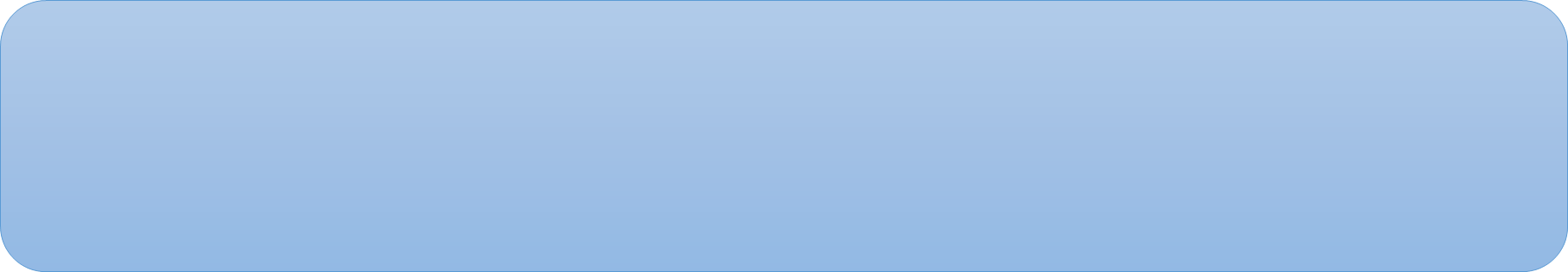 You will need:
Felt pens or coloured pencils in different colours.

Shapes or objects to trace around.

A drawing surface of your choice e.g. paper, card etc.
Colliding Contours
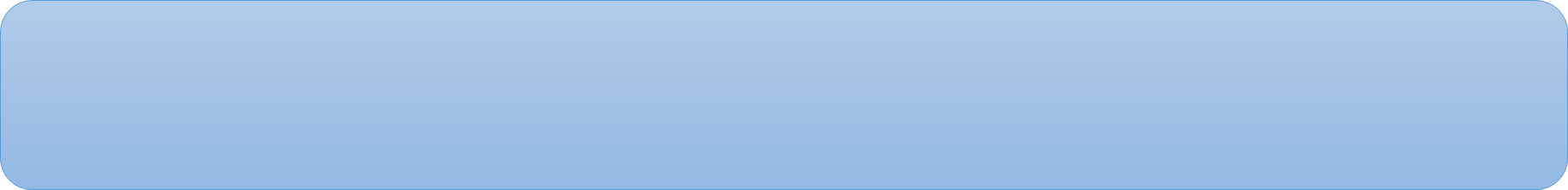 This is called a contour drawing because we are only drawing the outline of a shape.
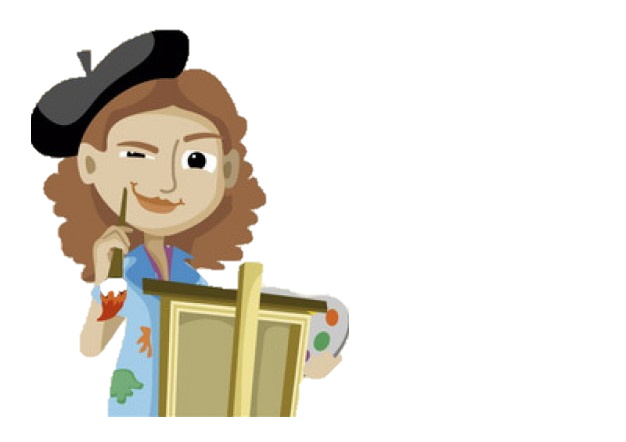 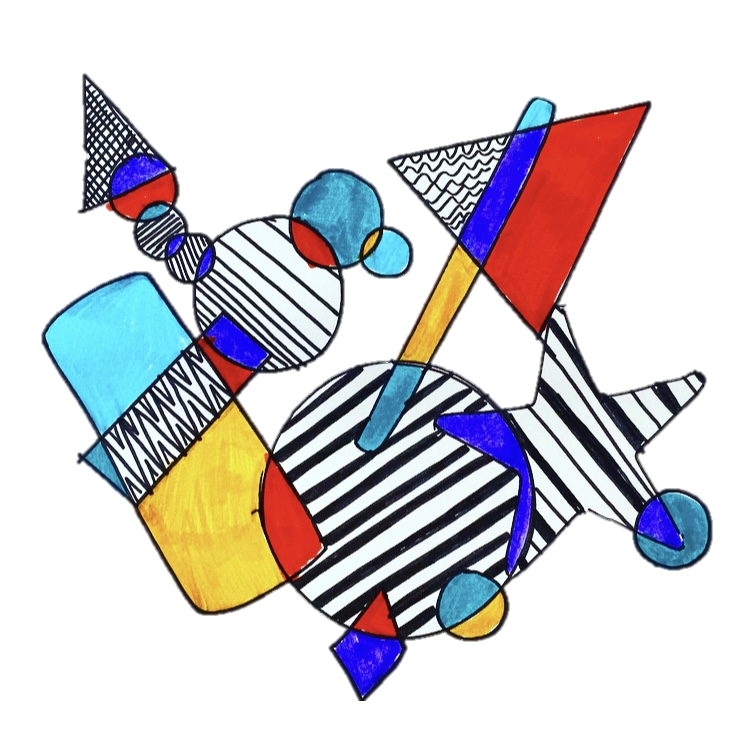 Doodling with pens or pencils can be a fun way to create art.

This lesson combines pens, contour drawing and your imagination.
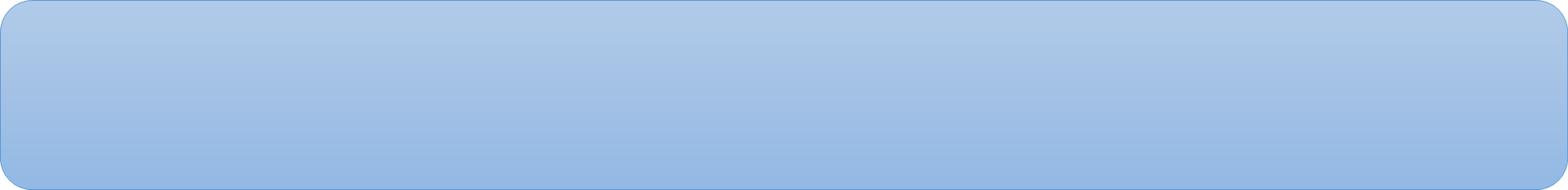 Activity – Colliding Contours
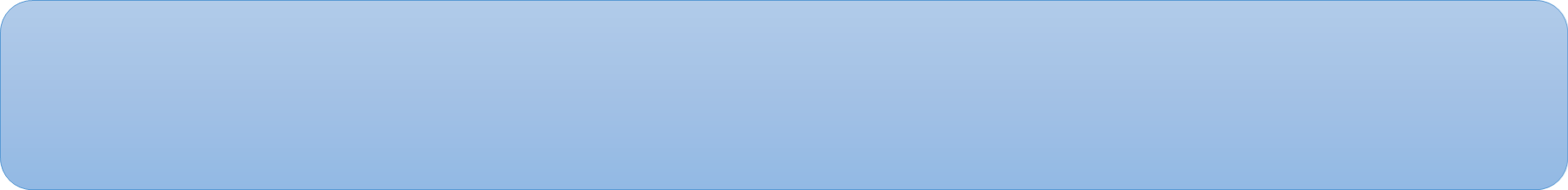 Start with a black marker and draw 
     a shape on your paper.
Click the ‘How-to’ Colliding Contour video link below
As you begin drawing the next shapes, slightly overlap them on top of one another creating new shapes. Fill your paper.

When you are happy with your drawing, add some colour.

Once you have finished adding the colour, add marks and pattern.
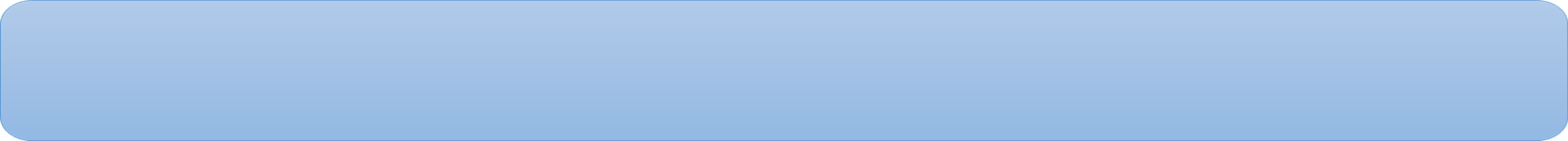 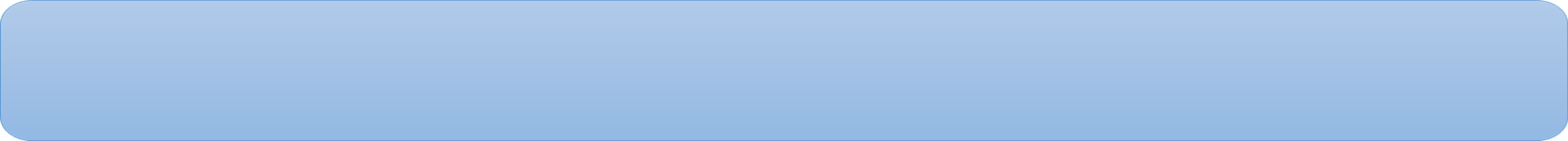 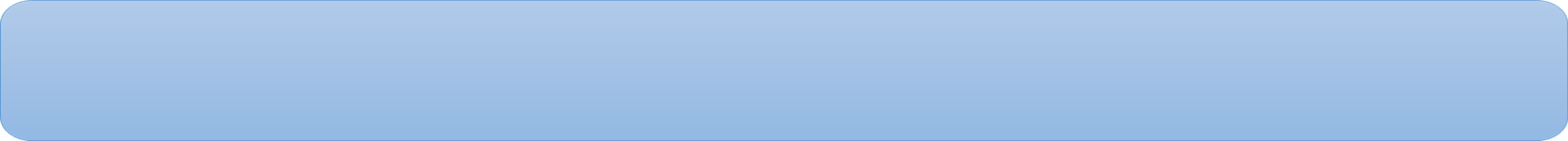 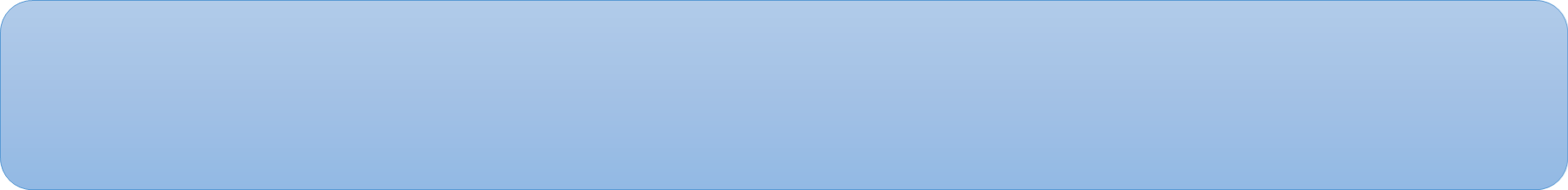 Think about…
Can you explain what the word ‘contour’ means? 

Can you give your piece of artwork a 
title?

Can you explain why you have chosen 
that name?
My piece of art is called……………

because……………………